KREDITI: POJAM,  VRSTE, NAMJENE, CILJEVI I EFEKTI
RADILA: Šejla curić
Pojam kredita
Postanak i razvoj kredita vezan za razvoj i nastanak novca i novčanih funkcija.
Kredit je dužničko – povjerilački posao između banke i klijenta/dužnika.
Bitna karakteristika kreditnog posla je obaveza dužnika da plasirana sredstva vrati uvećana za ugovorenu kamatu.
Povjerenje između banke i klijenta je od presudne važnosti.
Kredit potiče od latinske riječi creditum, što znači kredit ili zajam.
Prvobitni bankarski posao je pozajmica u robama, a kasnije isključivo u vidu finansijskih sredstava.
Pojam kredita
Banka plasira sredstva ekonomskim participantima koji imaju manjak raspoloživih sredstava.
Upotreba raspoloživih sredstava banke, obično ima generički termin – plasman.
Plasirati sredstva za banku znači upotrijebiti slobodna sredstva.
Kredit je najčešći oblik plasmana.
Osim plasiranja sredstava klijentima, banka može upotrijebiti sredstva kako bi trgovala s raznim instrumentima i ostvarivala prihode na razlici u kupovnoj ili prodajnoj cijeni.
Mogući tipski proizvodi aktivnog bankarskog poslovanja su: kratkoročni, dugoročni, lombardni, eskontni, kontokorentni kredit, hipotekarni kredit, kupovina dionica i drugih dužničkih papira.
Kredit je definisan uvjetima: po trajanju, kamatnoj stopi, naknadi, valuti i elementima osiguranja.
Pojam kredita
Cijena kredita je kamatna stopa. 
Banka za kredit može naplaćivati i naknadu.
Kamatna stopa koju klijent plaća na kredit i naknada koju plaća banci za klijenta predstavlja trošak, a prihod za banku. 
Cjelokupni trošak kredita (naknada i kamata) predstavlja stvarni trošak kredita za klijenta.
Efektivna kamatna stopa je kamatna stopa koju bi klijent morao platiti ako bi svi troškovi po kreditu bili ujedinjeni u kamatni trošak.
U savremenim privrednim društvima kredit ima sljedeće funkcije:
Mobilizatorsku funkciju;
Obezbjeđenje kontinuiteta reprodukcije;
Obezbjeđuje stabilnost i likvidnost privređivanja;
Reguliše ponudu i tražnju na tržištu;
Stimuliše međunarodno – ekonomsku razmjenu;
Relativizuje postojeće regionalne razlike razvijenosti;
Kontrolna funkcija;
Vrste kredita
Vrste kredita
Trajanje kredita i karakteristike kredita
Krediti po trajanju se dijele u tri katergorije: kratkoročni, dugoročni i srednjeročni.
Trajanje kredita i rizičnost kredita za banku su proporcionalni.
Što je duži rok trajanja kredita postoji veća mogućnost da klijent u jednom trenutku neće više biti sposoban vraćati kredit.
Zato dugoročni krediti moraju imati stabilne elemente osiguranja kako bi banka mogla osigurati adekvatnu kvalitetu aktive.
Kratkoročni krediti
Kratkoročni krediti se odobravaju za finansiranje tekućeg poslovanja.
Primjenjivi u svim privrednim djelatnostima.
Obično se odobavaju na period od jedne godine.
U izuzetnim slučajevima na period do dvije godine.
Osnovni kriterij kreditne sposobnosti je stepen likvidnosti preduzeća.
Kamata se posebno računa i iskazuje.
Oblici kratkoročnih kredita
1. Kontokorentni kredit: najčešći oblik kratkoročnog kreditiranja. Fukcioniše po principu kreditne linije koja je odobrena klijentu.
2. Akceptni kredit: se temelji na akceptiranju mjenice od klijenta. Banka postaje dužnik, obzirom da je obavezna isplatiti mjenicu.
3. Eskontni kredit: je tip kredita u kojem je element osiguranja neko buduće potraživanje.
4. Lombardni kredit: je tip kredit u kojem je element osiguranja vrijednosni papir (osim mjenice) koji ostaje vlasništvo zajmoprimca, ali je do trenutka otplate u posjedu banka.
5. Rambusni kredit: je kredit koji se temelji na robim dokumentima kao što je polica osiguranja.
6.  Avalni kredit: je kratkoročni kredit kojim banka daje jamstvo na mjenične obaveze svog komitenta do ugovorene svote avalnog kredita.
Srednjeročno kreditiranje
Kreditiranje koje traje duže od jedne godine (u nekim slučajevima dvije do pet godina).
Traže temeljitije i kompleksnije elemente osiguranja. 
Obično se koriste kao element operativnog poslovanja preduzeća, a ne kao izvori investcijskog finansiranja.
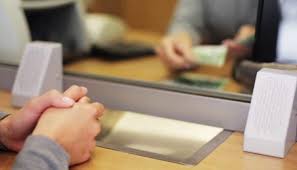 Srednjeročno kreditiranje
Kod srednjeročnih kredita razlikuju se dvije glavne skupine kredita, a to su namjenski i nenamjenski krediti.
U srednjeročne kredite spadaju potrošački građevinski krediti.
Potrošačke kredite odobravaju poslovne banke, privredna preduzeća.
Građevinske kredite odobravaju komunalne i hipotekarne banke.
Dugoročni krediti
Predstavlja finansiranje na rok duži od pet godina.
Preduzeća finansiraju kupovinu imovine s dugim vijeko upotrebe ili veće investicijske projekte.
Rizik je kod takvih finansiranja za banku najveći, jer što je razdoblje kredita duže tim je veća mogućnost da kredit neće biti vraćen. 
Banke nastoje kontrolisati rizik kamatnom stopom (veća kamatna stopa za rizičnije klijente).
Osnovne karakteristike dugoročnih kredita: da je rok dospjelosti duži od pet godina, da se otplata vrši mjesečno kvartalno, polugodišnje i godišnje, da postoji grace period, da se kredit otplaćuje u anuietima.
Dugoročne kredite dijelimo na hipotekarne i investicijske.
Hipotekarni kredti
Hipotekarni kredit je tip kredita koji kao element osiguranja ima dugotrajnu imovinu. 
Pod dugotrajnom imovinom banka smatra: poslovni objekt, stambeni objekt i zemlju.
Osiguranje se postiže putum uknjižbe (hipoteke) na objekt.
Jedan je od najstarijih kreditnih poslova.
U početku je predmet zaloga najčešće bila zemlja.
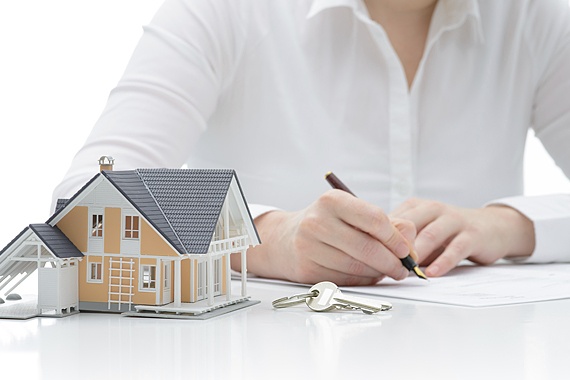 Investicijski kredit
Investicijski kredit banka odobrava kako bi preduzeće ostvarilo investicije i na taj način povečalo svoje poslovanje.
Ovaj oblik kredita je ekonomski najkorisniji, ali je za banku najsloženiji oblik kreditiranja.
Banka mora da utvrdi da li je investicija isplativa, ukoliko jeste pod kojim uvjetima i kada.
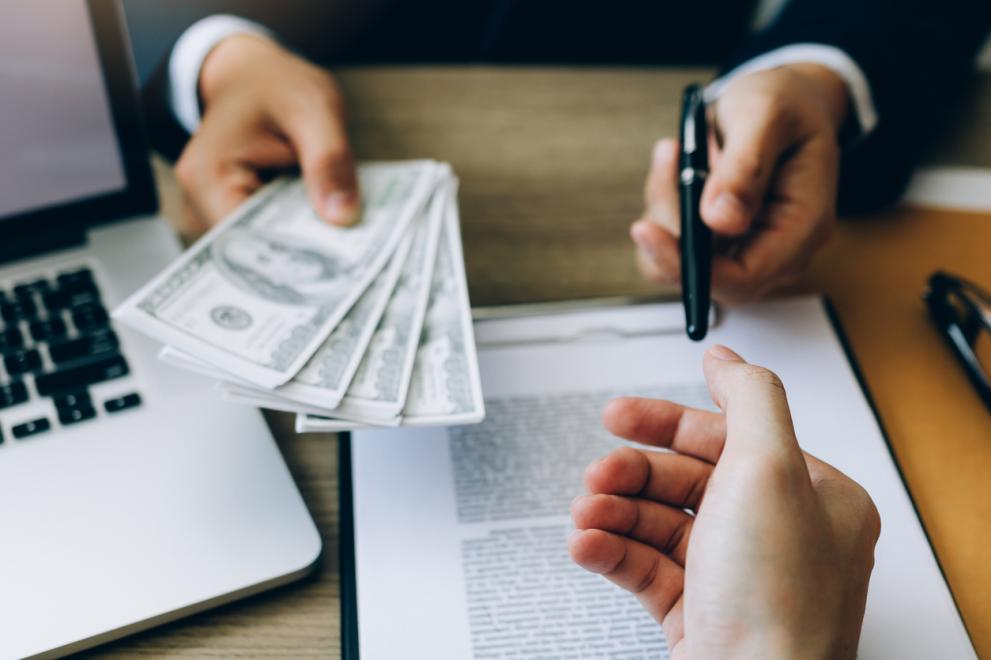 Namjena
Krediti se uglavnom razlikuju prema namjeni i roku dospijeća.
Najčešće se susrećemo sa namjenskim i nenamjenskim kreditima. 
Nenamjenski se u pravilu odobravaju na kraće rokove, dok su namjenski povezani s dužim rokovima dospijeća.
namjena
Nenamjenski krediti omogućavaju korištenje finansijskih sredstava prema potrebama i željama potrošača. 
Vrste nenamjenskih kredita: okvirni, gotovinski, lombardni i hipotekarni kredit.
Kod namjenskih kredita finansijska sredstva se smiju potrošiti isključivo u svrhu za koju su odobreni i u pravilu imaju malo nižu kamatnu stopu u odnosu na nenamjenske kredite.
Vrste namjenskih kredita: potrošački, kredit za kupovinu motornih vozila, studentski/učenički kredit, stambeni kredit.
Uslovi odobravanja kredita
Uslovi mogu biti općeg i posebnog karaktera.
Opći uslovi se odnose na one koji su bliže determinisani zakonom, propisima i aktima banke.
Posebni uslovi odobravanja kredita su selektivnog karaktera, predviđeni su za pojedine vrste namjenskih kredita.
Privredni subjekat da bi mu se odobrio kredit mora da ispunjava sljedeće uslove:
1. da je kreditno sposoban;
2. da namjenski troši kredit;
3. da ispunjava posebne uslove za pojedine vrste kredita.
Postupak odobravanja i korištenja kredita
Potupak kreditiranja podrazumjeva sve pravne i ekonomske radnje koje preduzima tražilac kredita, odnosno koje čini banka da bi se odobrio kredit.
Svaki postupak kreditiranja treba da ima sljedeće faze:
1. podnošenje zahtjeva za kredit;
2. razmatranje i obrada kreditnog zahjeva;
3. rješenje po kreditnom zahtjevu;
4. zaključivanje ugovora o kreditu;
5. korištenje i vraćanje kredita.
Postupak odobravanja i korištenja kredita
Podnošenje zahtjeva za kredit: zahtjev za odobrenje kredita sadrži sljedeće elemente: vrsta, namjena kredita, iznos visine kredita, uslovi korištenja kredita, instrumenti obezbjeđenja kredita.
Obrada kreditnog zahtjeva: vrši se od posebne službe u poslovnoj banci tj. od kreditnih referenata.
Rješenje o kreditnom zahtjevu: kreditni odbor banke donosi rješenje o kreditnom zahtjevu na osnovu zaključaka i referata o kreditu.
Postupak odobravanja i korištenja kredita
Zaključivanje ugovora o kreditu: ugovor o kreditiranju se sastavlja obavezno u pisanoj formi. Poslovne banke imaju tipski ugovor u kojem su sadržani svi uslovi pod kojim je odobren kredit.
Korištenje kredita: potpisivanjem ugovora stiču se uslovi za korištenje kredita. Način korištenja kredita je definisan ugovornim klauzulama.
Vraćanje kredita i monitoring: odobreni i ugovoreni kredit zajmoprimac vraća banci u cjelini na određeni datum ili češće u ratama, odnosno anuitetima.
Ciljevi i efekti kredita
Danas kredit predstavlja robu koja ima svoju cijenu i tržište.
Predstavlja jedan od osnovnih oblika finansijskih ulaganja.
Omogućava zadovoljavanje najširih potreba građana, privrede i društva. 
Ima snažan uticaj na sve ekonomske transakcije.
Predstavlja jedan od najznačajnijih regulatora procesa reprodukcije.
Nestabilnosti dovode do neusklađenih odnosa međusektorske proizvodje.
Inflacija je u tom slučaju neizbježan faktor koji nastaje usljed neodmjerenih poteza ili emisije novca koja nema realno materijalno pokriće u privredi.
zaključak
Kredit u savremenim uslovima predstavlja jedan od najznačajnijih izvora finansiranja.
Putem kredita se zadovoljavaju potrebe privrede i stanovništva.
Omogućava subjektima koji imaju višak finansijskih sredstava da ih uposle na najracionalniji način, ostvarujući tom prilikom i određeni profit.
Istovremeno, omogućava subjektima kojima nedostaju novčana sredstva da ih pribave i da putem tih sredstava realizuju svoje projekte.
Sve više banaka se okreće poslovanju sa stanovništvom kao najsigurnijem obliku plasmana kredita.
Na potrošačko kreditiranje sve više utiču zakoni i odredbe.
Večina pravila se odnosi na jasno davanje na znanje potrošaču svih detalja iz ugovora o kreditu i zabranu diskriminacije prema dobi, polu, rasi i drugim činiocima pri odobravanju kredita.
Literatura:
1. Hadžić M. (2013.), Bankarstvo. Beograd. Izdavač Univerzitet Singidunum. Dostupno na: file:///C:/Users/Korisnik/Downloads/US%20-%20Bankarstvo.pdf
2. Vunjak N. (1994), tekst za knjigu finansijski menadžment. Subotica. Dostupno na: http://www.vps.ns.ac.rs/Materijal/mat42.pdf
3. Gregurek M. Vidaković N. (2011), Bankarsko poslovanje. Zagreb. Dostupno na: file:///C:/Users/Korisnik/Downloads/908214.Bankarsko_poslovanje_24062011.pdf
4. Ristić K. Komazec S. Ristić Ž. (2014). Monetarna ekonomija i Bankarski menadžment. Beograd. Izdavač: EtnoStil Beograd. Dostupno na:  https://www.kristijanristic.com/wp-content/uploads/2018/06/monetarna-ekonomija-i-bankarski-menadzment.pdf
Internet izvori:
Dostupan na: https://www.hnb.hr/o-nama/zastita-potrosaca/informacije-potrosacima/krediti/vrste-kredita
Pitanja:
1. Vrste kredita prema kriteriju ko je povjerilac i prema kriteriju ko je dužnik?
2. Koji su uslovi odobravanja kredita?
3. Nabrojati oblike kratkoročnih kredita?
4. Nabrojati faze postupka odobravanja kredita?